お客さまへ
　 経験価値の提供宣言
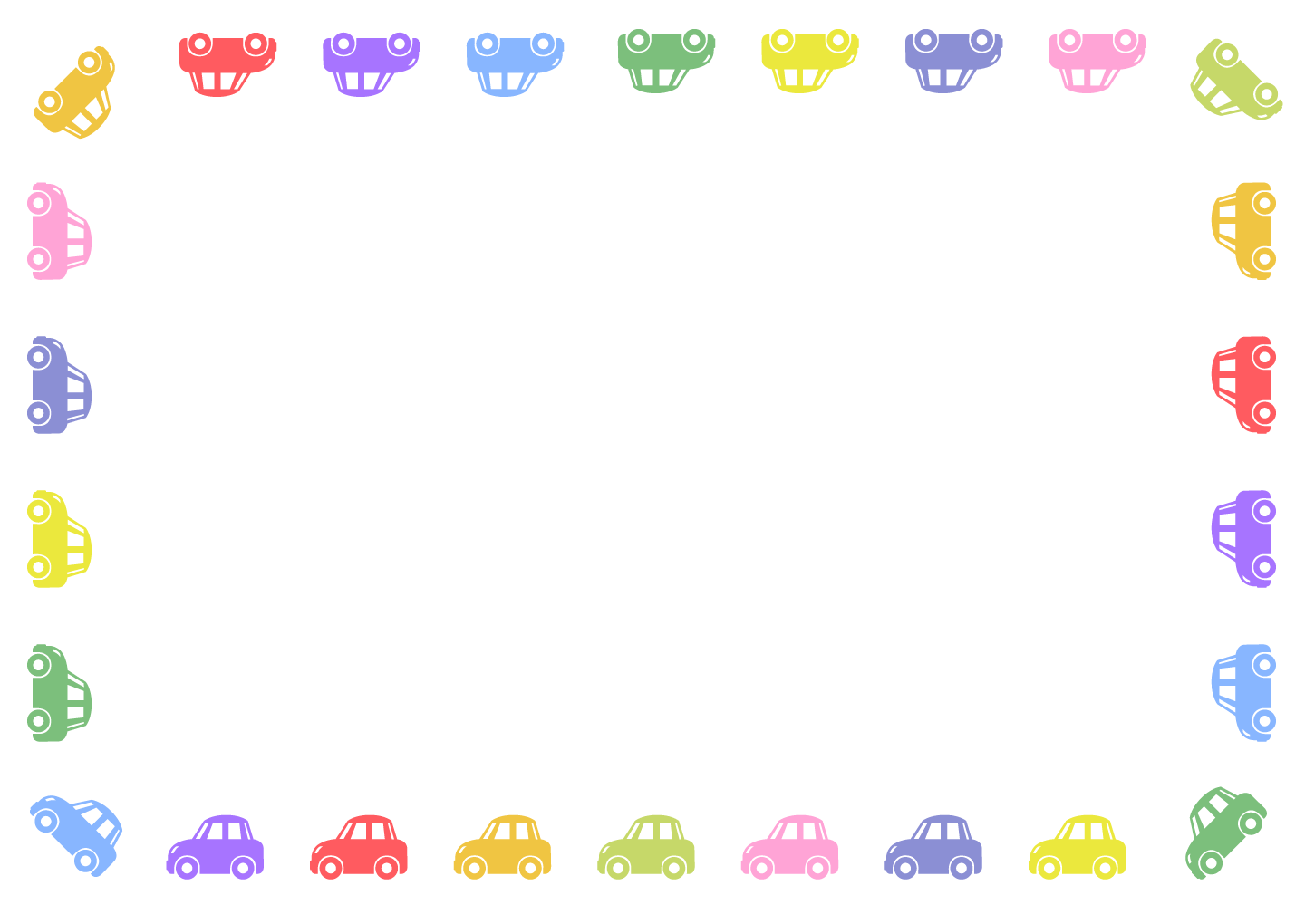 お客さまのこの動きの時にこれをやる！


　　　　　　　　　　　　　動きの時に


　　　　　　　　　　　　　　を実践

そして、
　今日の買上チャンスを増やし
　 次のお立ち寄りを増やす‼